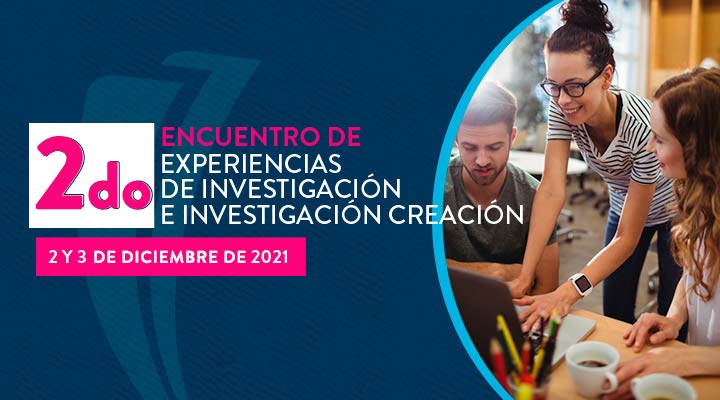 INDICACIONES
Para diligenciar esta plantilla se recomienda tener en cuenta:

Mantener los colores de la plantilla y la orientación horizontal.
Conservar el tipo de letra Open Sans, tamaño 36 para títulos, y tamaño 14 para párrafos.
Se sugiere aprovechar los espacios en blanco para incluir fotografías que puedan ilustrar la presentación.
Bibliografía con normas APA vigentes.
Ante cualquier inquietud contactar al comité editorial del encuentro: profesor Rodrigo Martínez al correo rfmartinez@poligran.edu.co
NOMBRE DE LA EXPERIENCIA:
PARTICIPANTES:
PROGRAMA ACADÉMICO:
GRUPO DE INVESTIGACIÓN:
DESCRIPCIÓN - PREGUNTA:
OBJETIVOS:
MARCO CONCEPTUAL:
DISEÑO METODOLÓGICO:
RESULTADOS - IMPACTO:
REFERENTES BIBLIOGRÁFICOS:
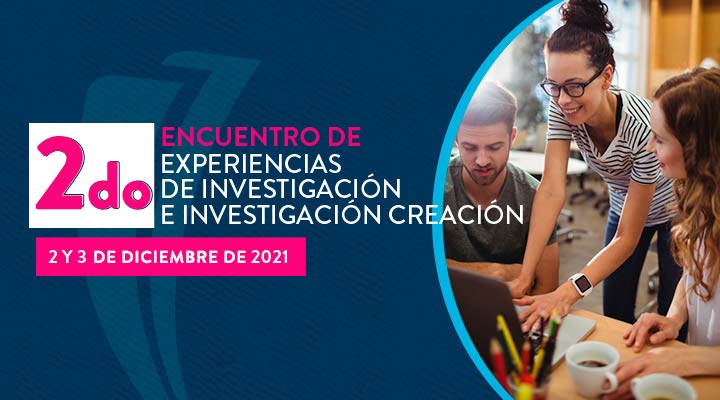